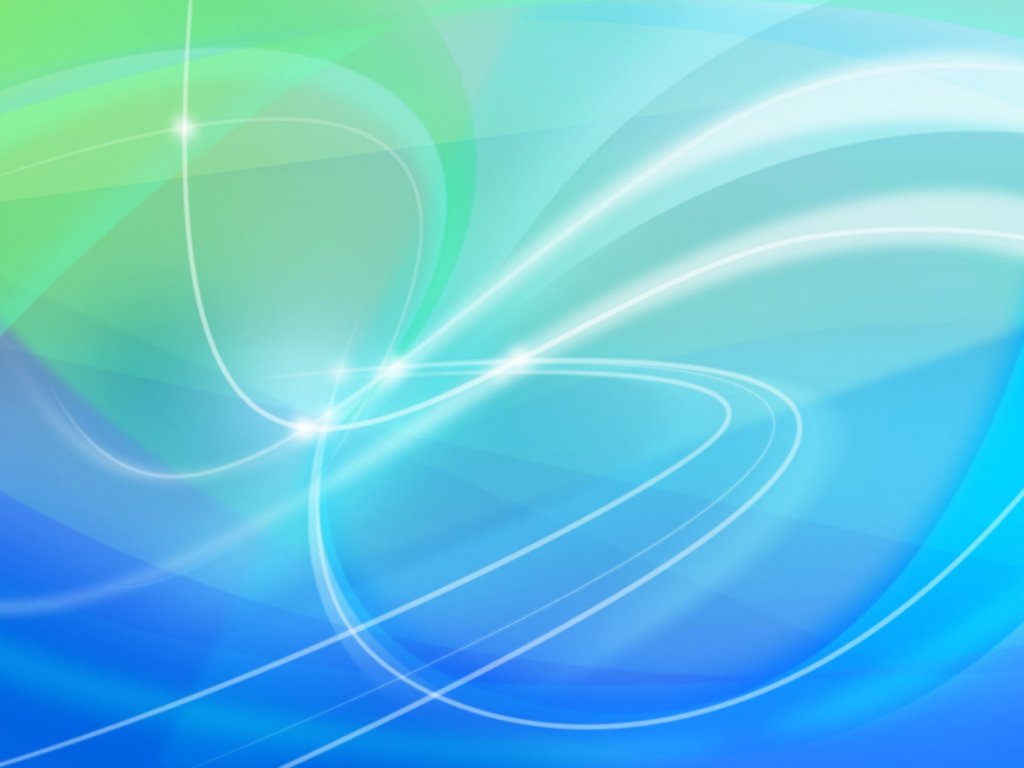 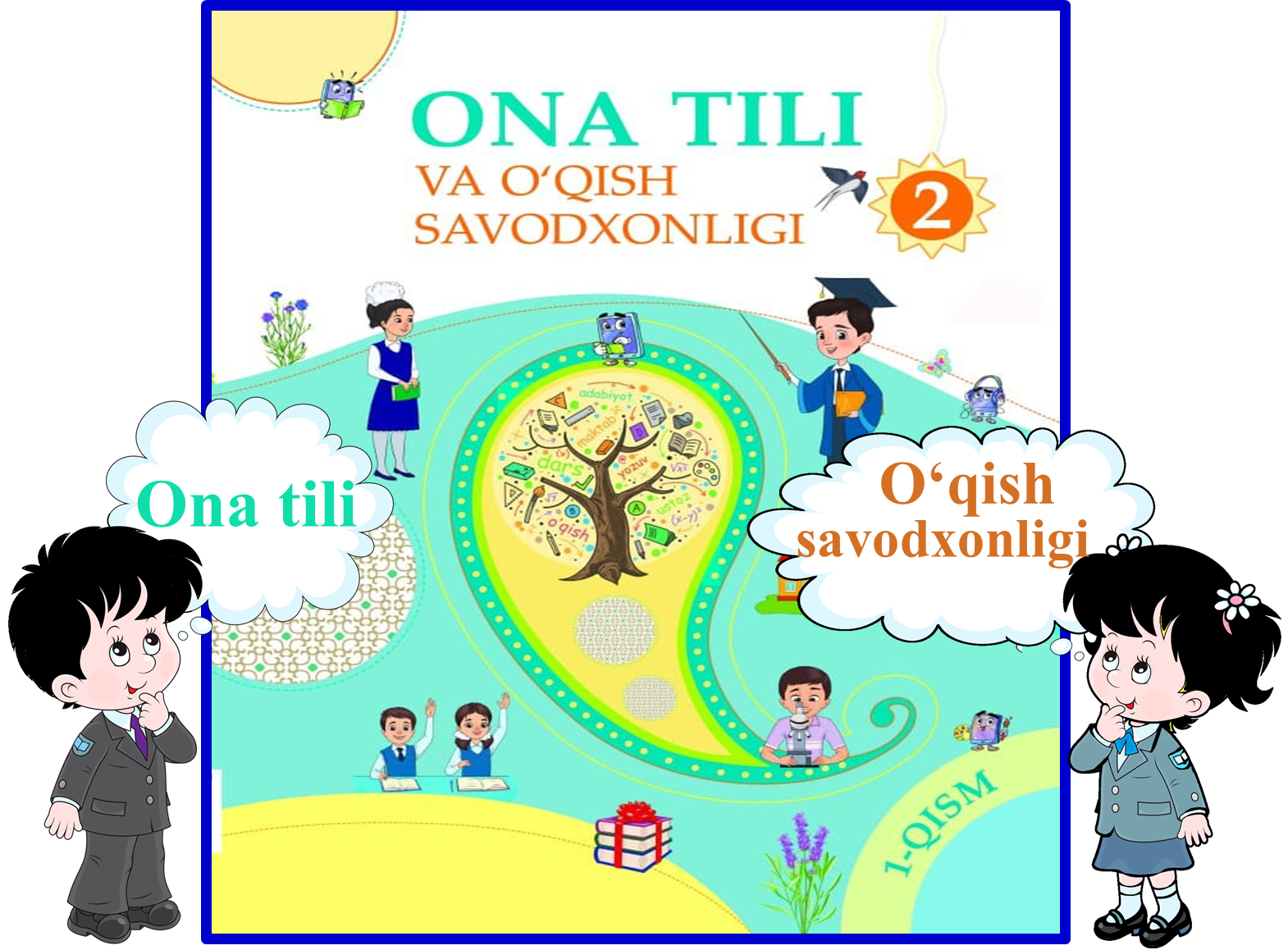 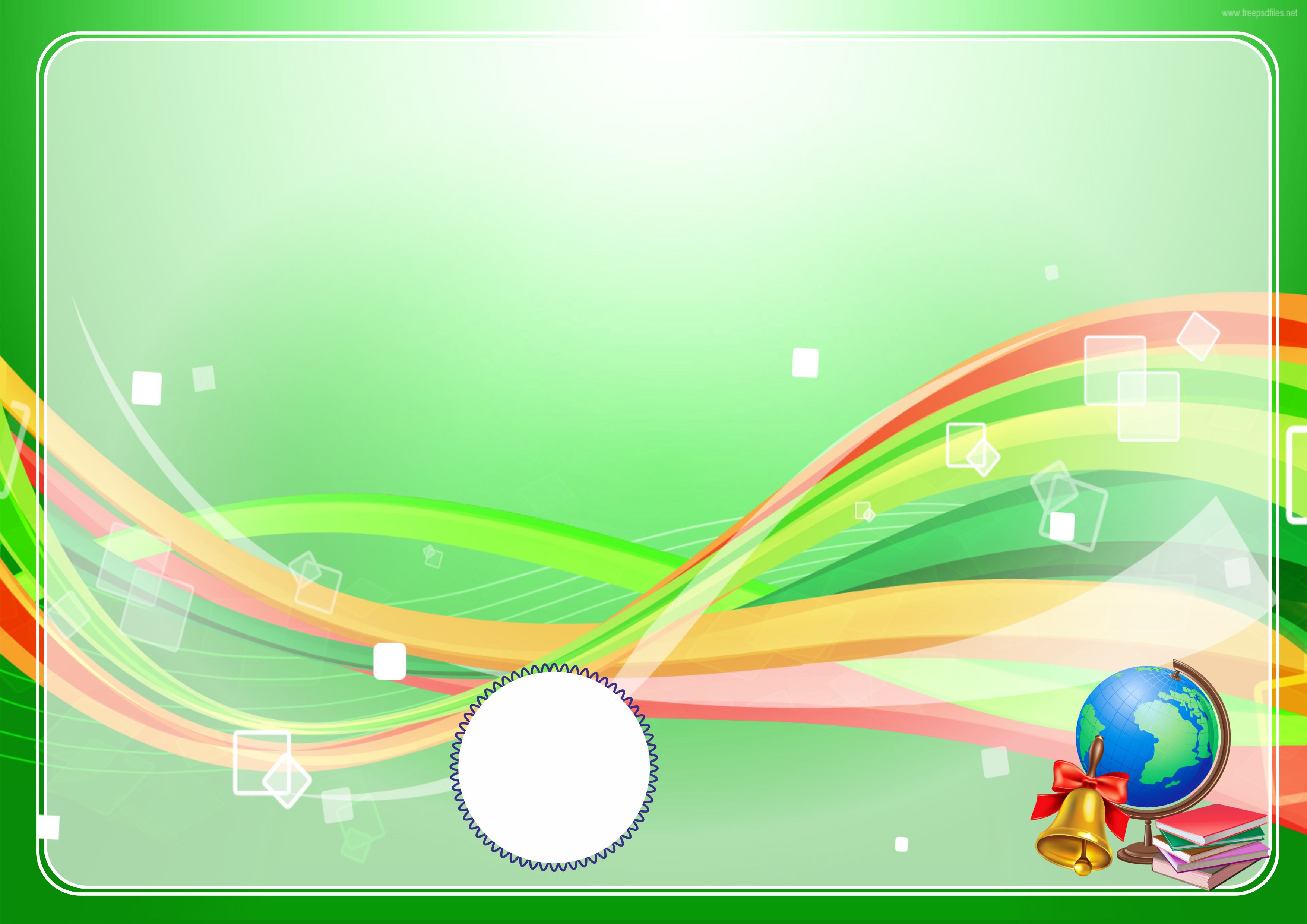 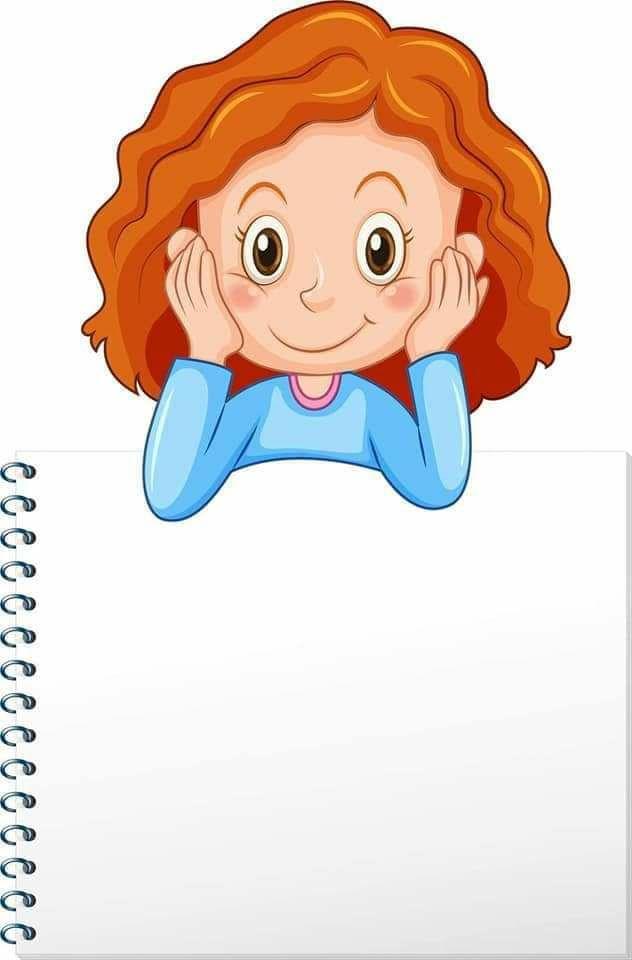 7-bo‘lim: 
G‘aroyib ixtirolar
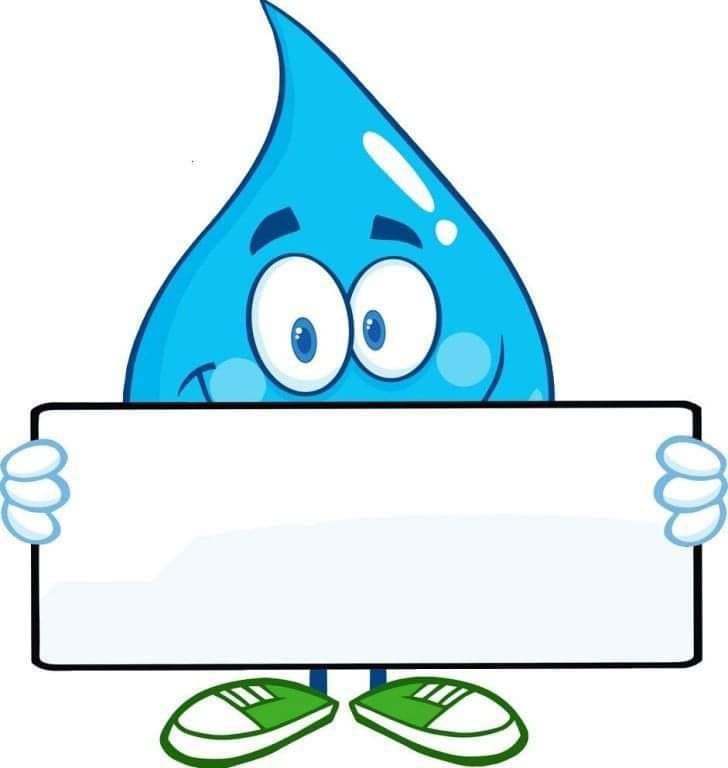 “Yurtim uchun g‘oya”
148-dars
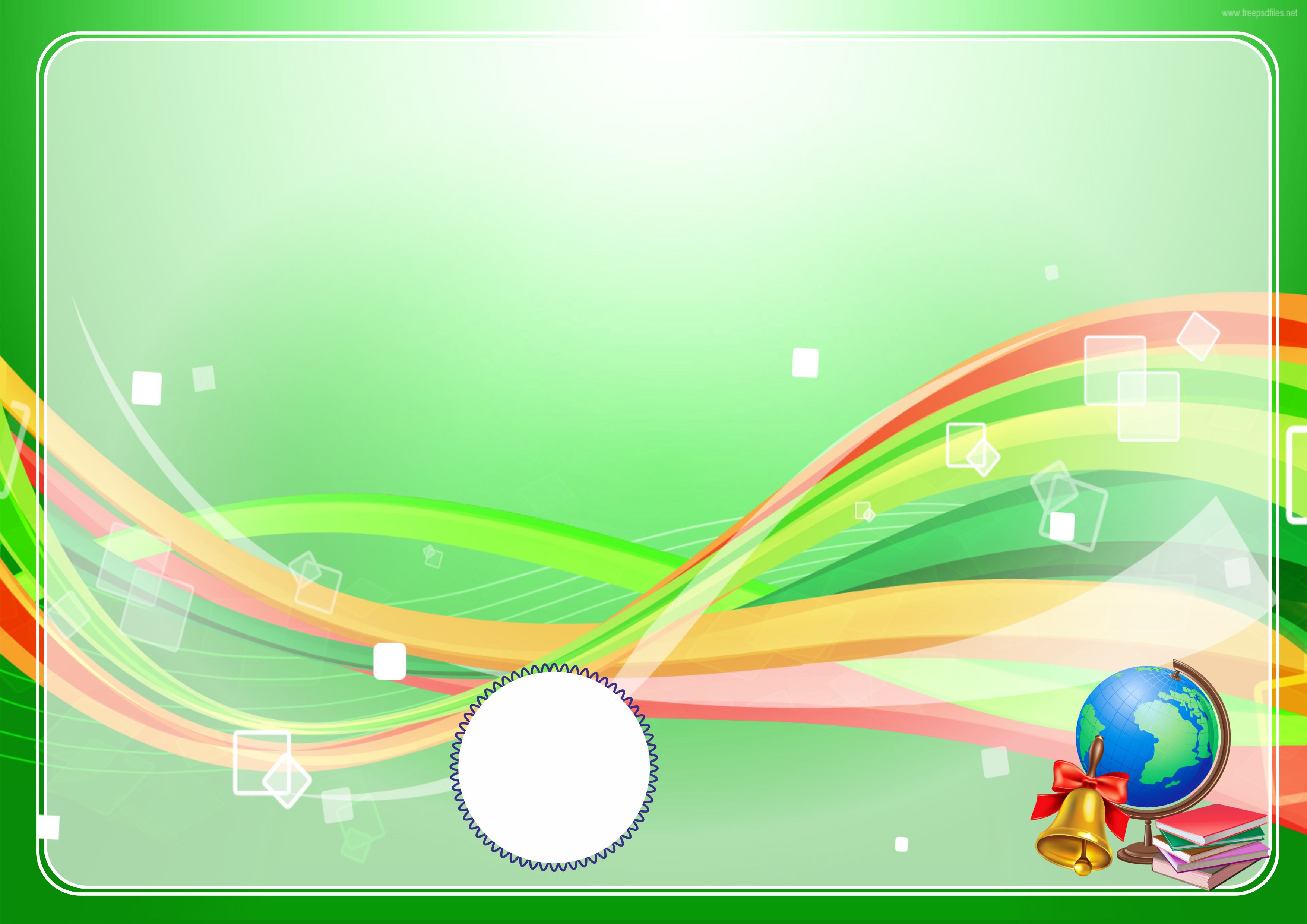 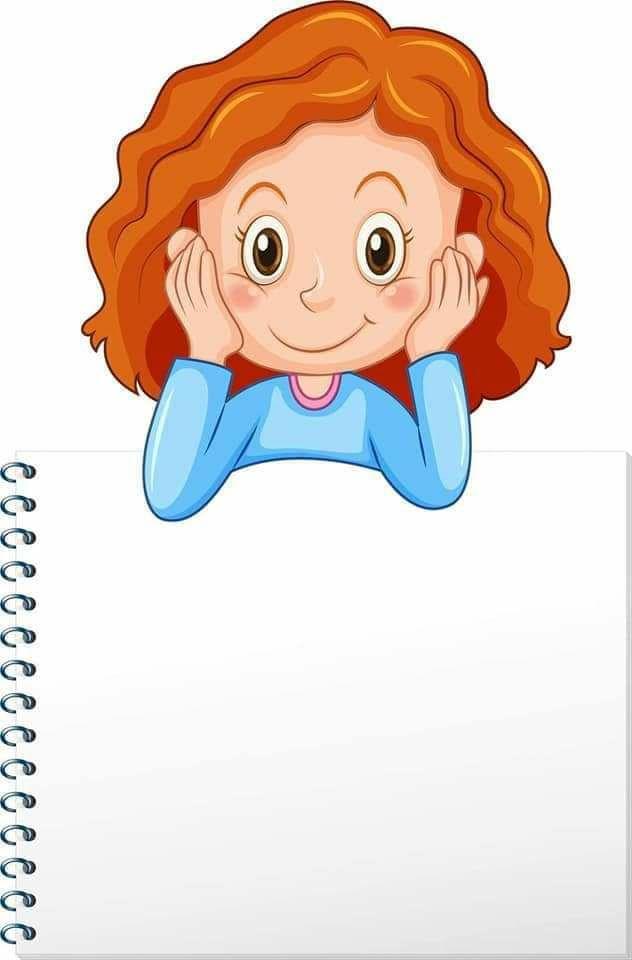 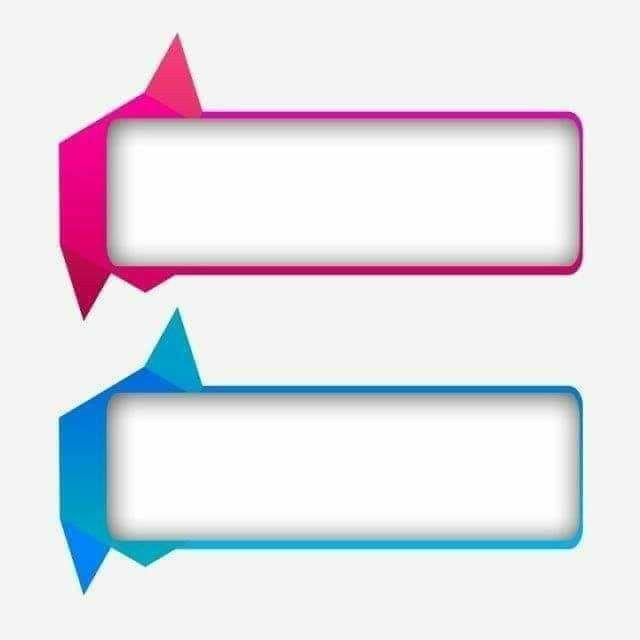 Ketrin
“Ikki g‘aroyib ixtiro”
matni qahramonlari kim?
Daniyel
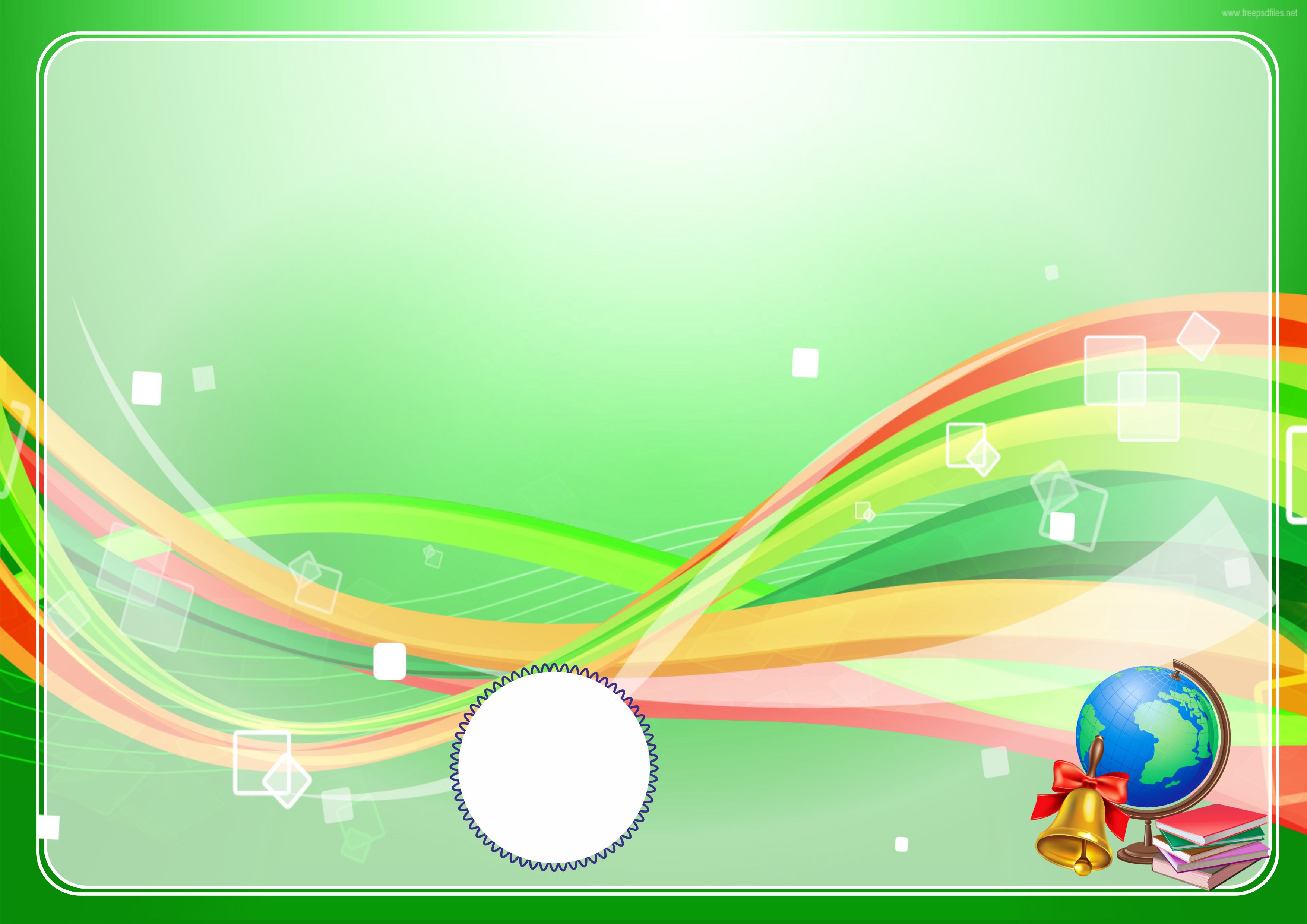 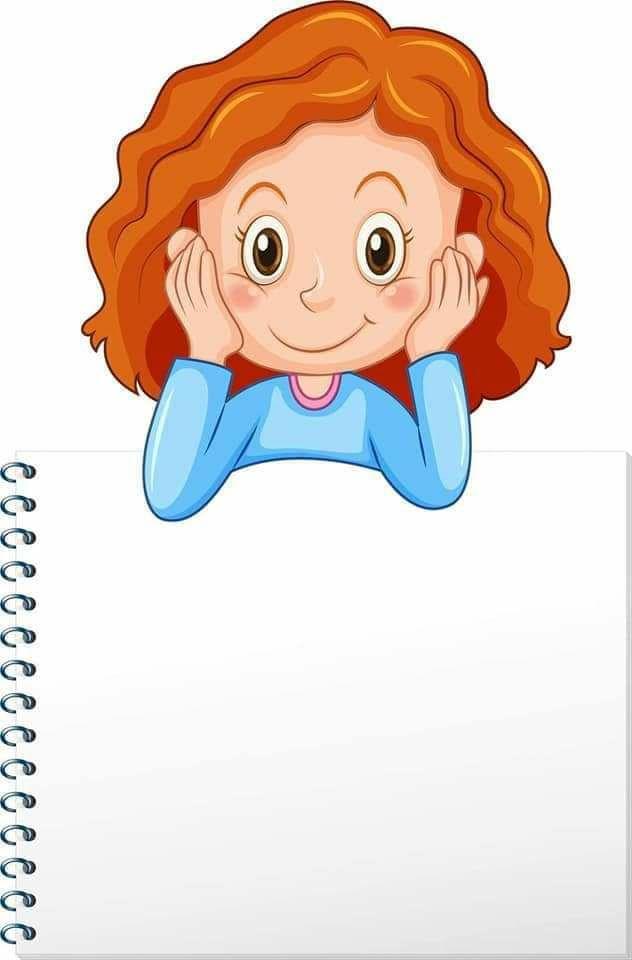 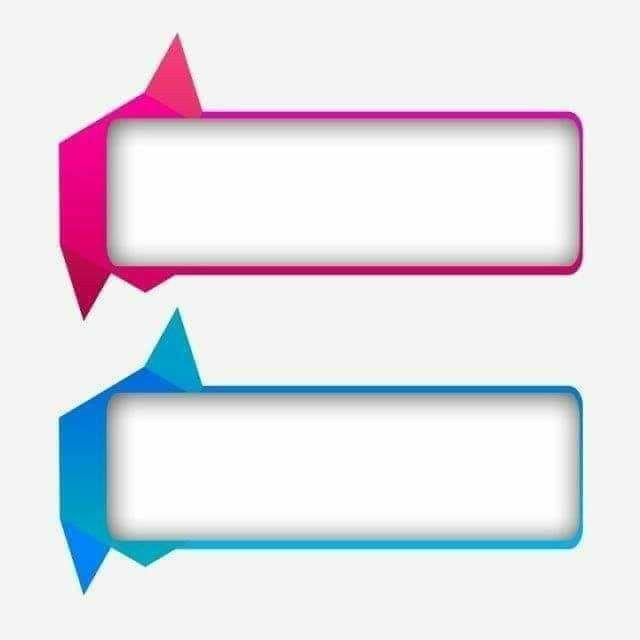 Ketrin
“Bilakqop”ni kim ixtiro qilgan?
Daniyel
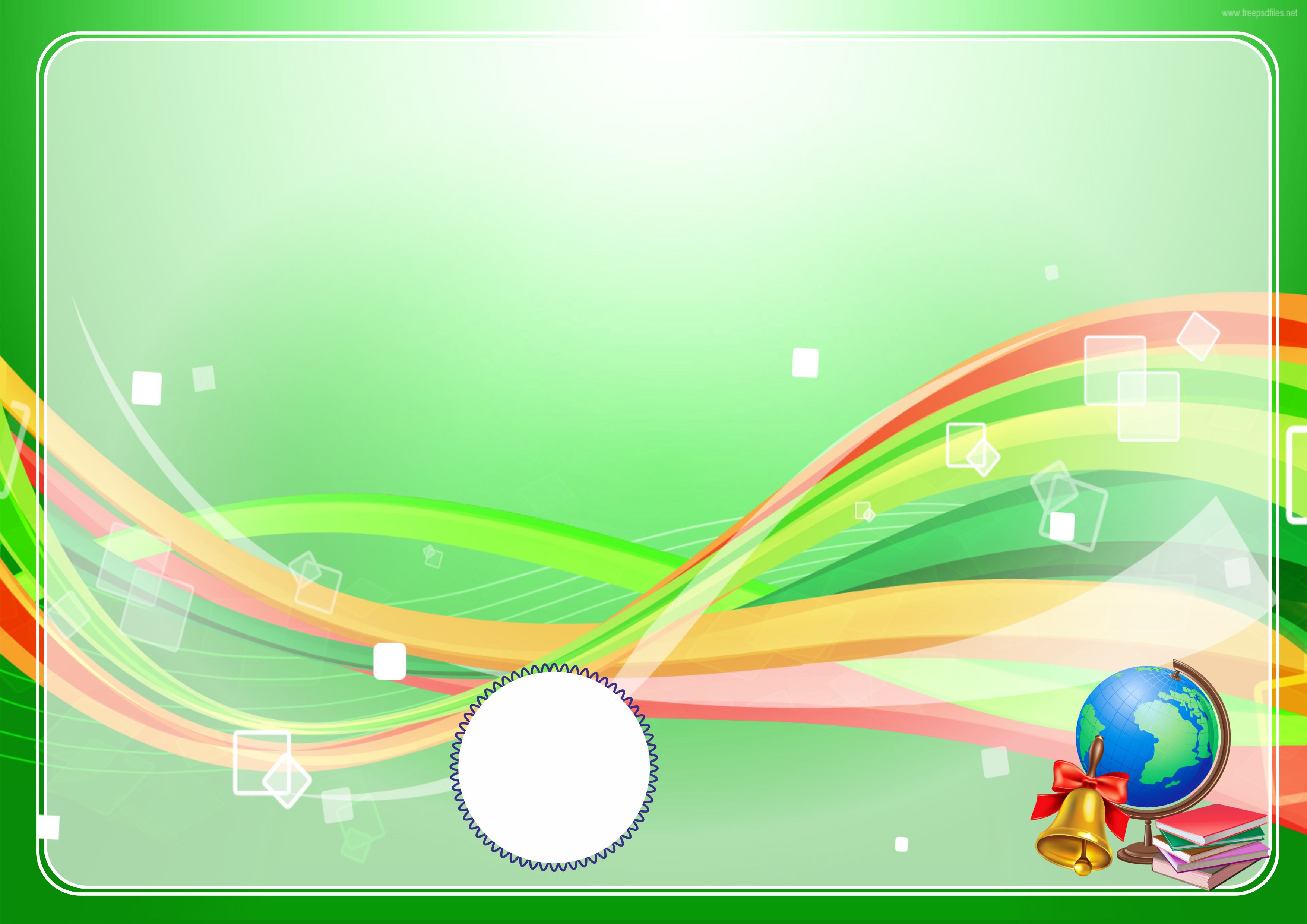 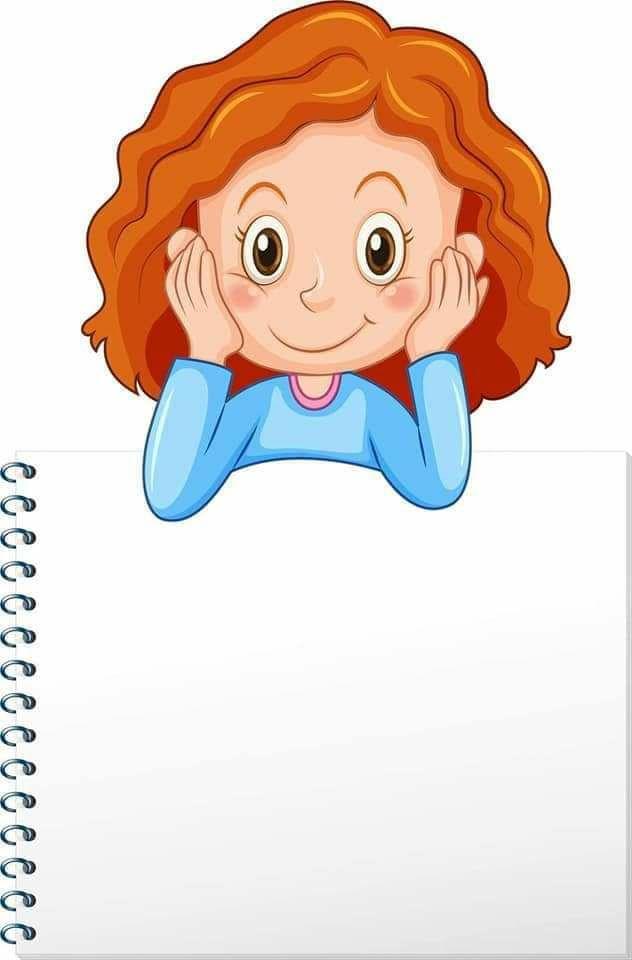 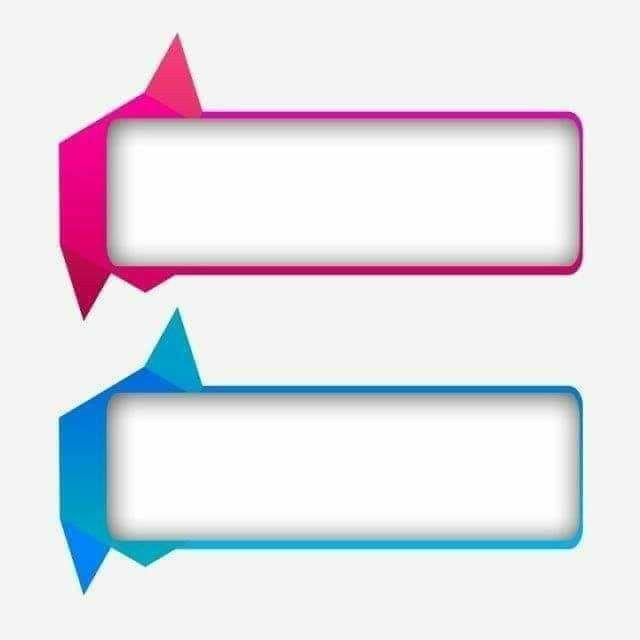 Ketrin
Kim hamma kambag‘allarning 
oʻz uyi boʻlishini istagan?
Daniyel
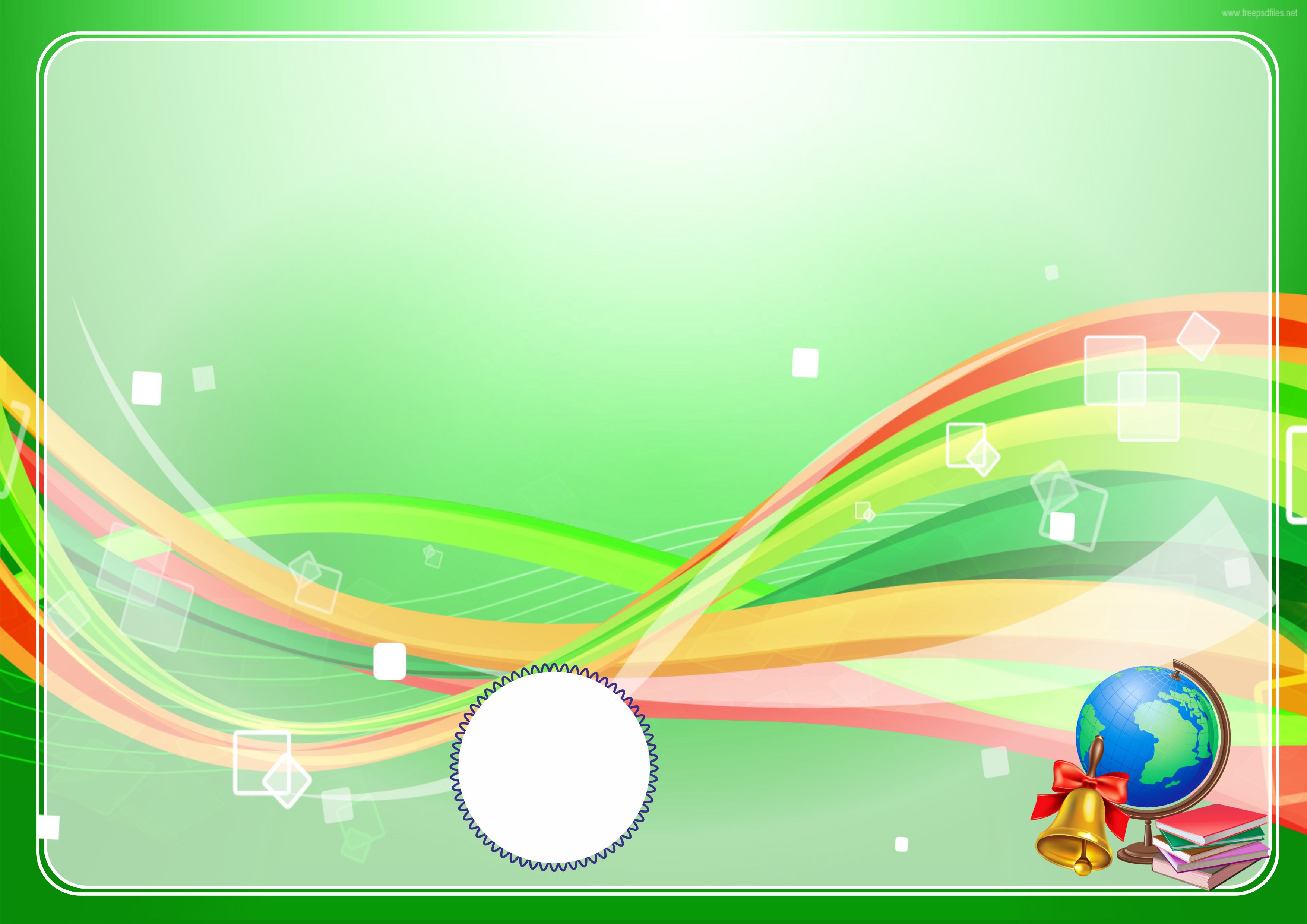 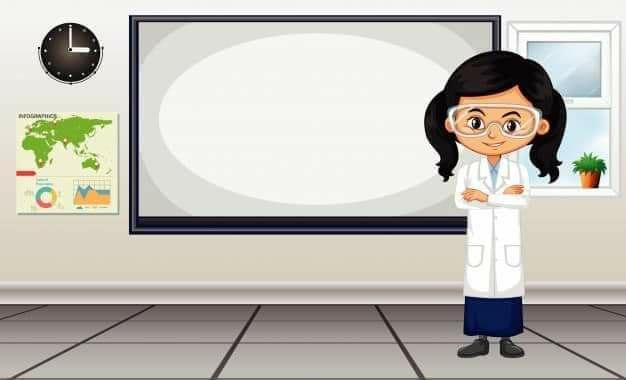 “Yurtim uchun g‘oya” loyihasida ishtirok eting.
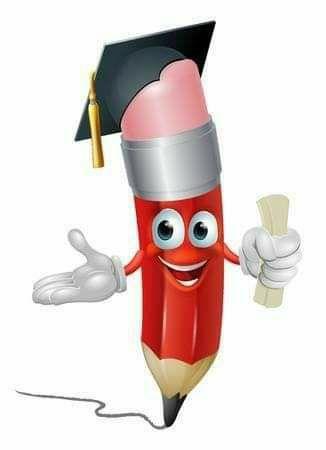 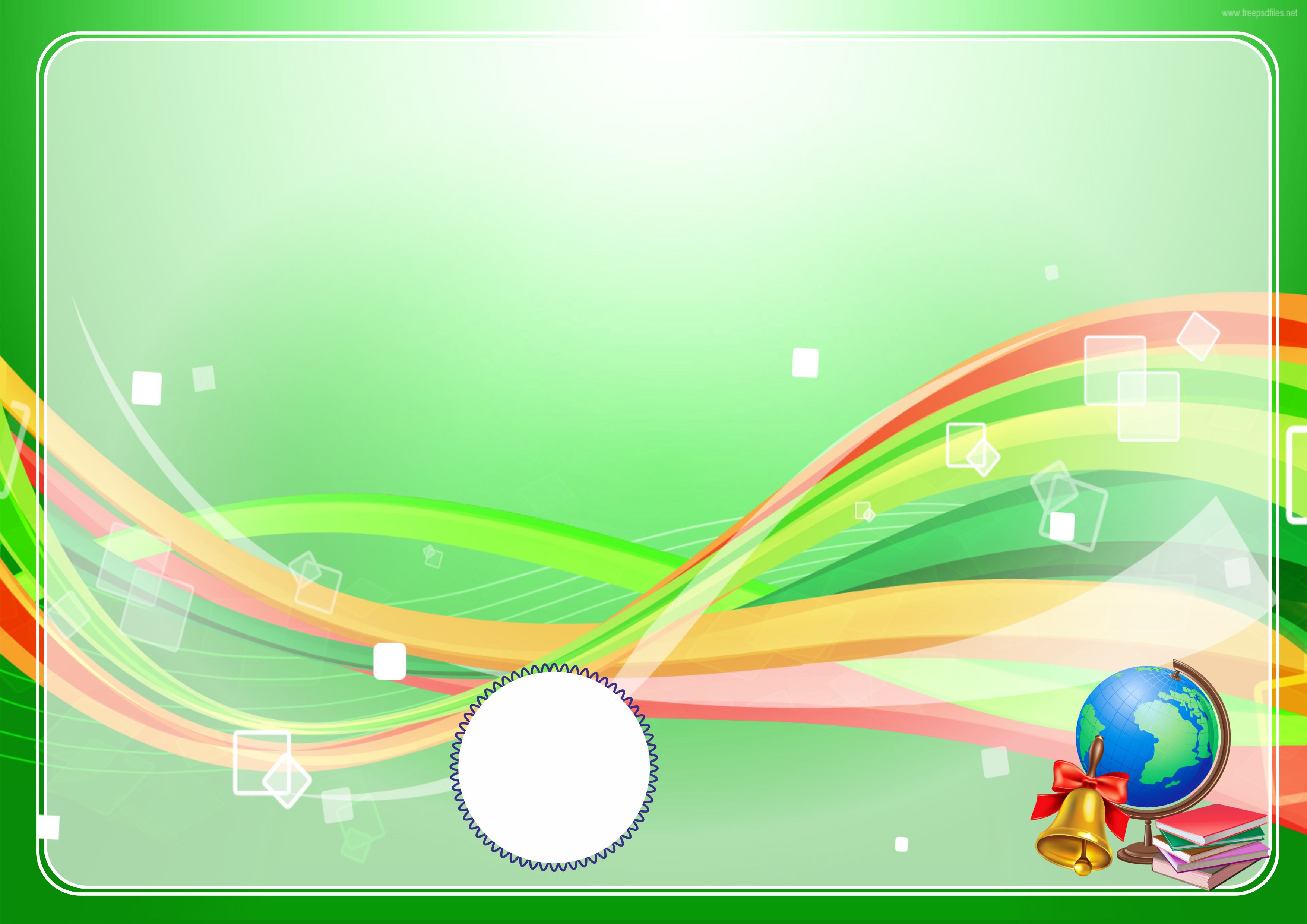 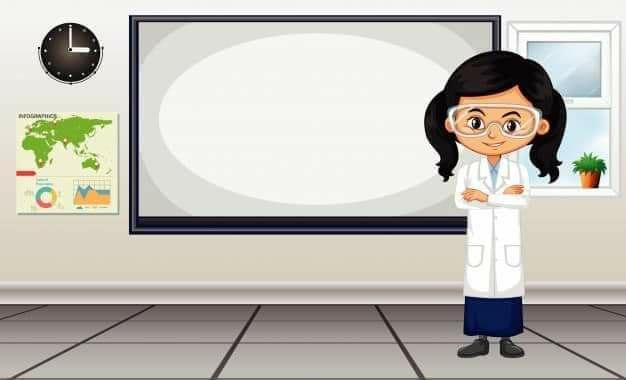 1
3 guruhga bo‘lining.
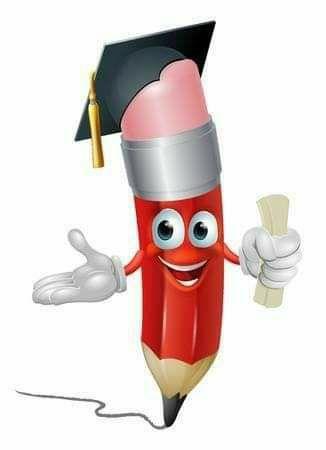 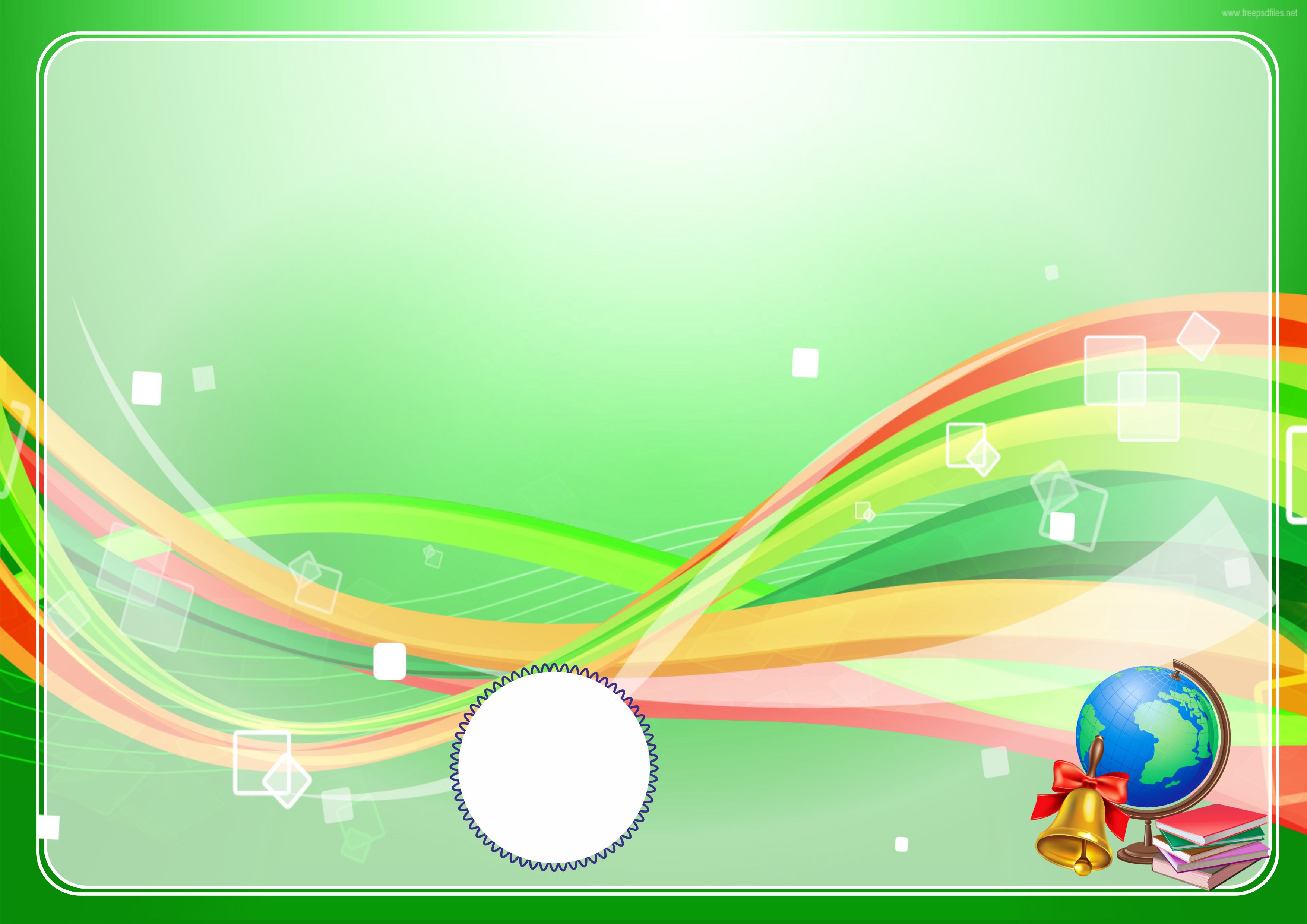 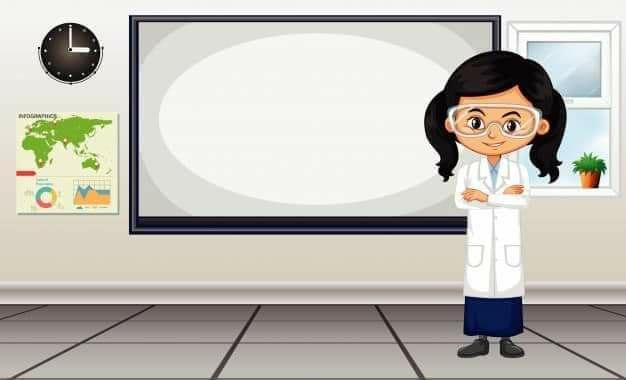 2
O‘zingiz
 yashayotgan hudud yoki o‘qiyotgan maktabingizdagi
muammolarni  yozing.
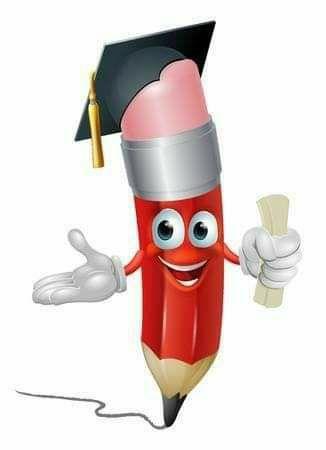 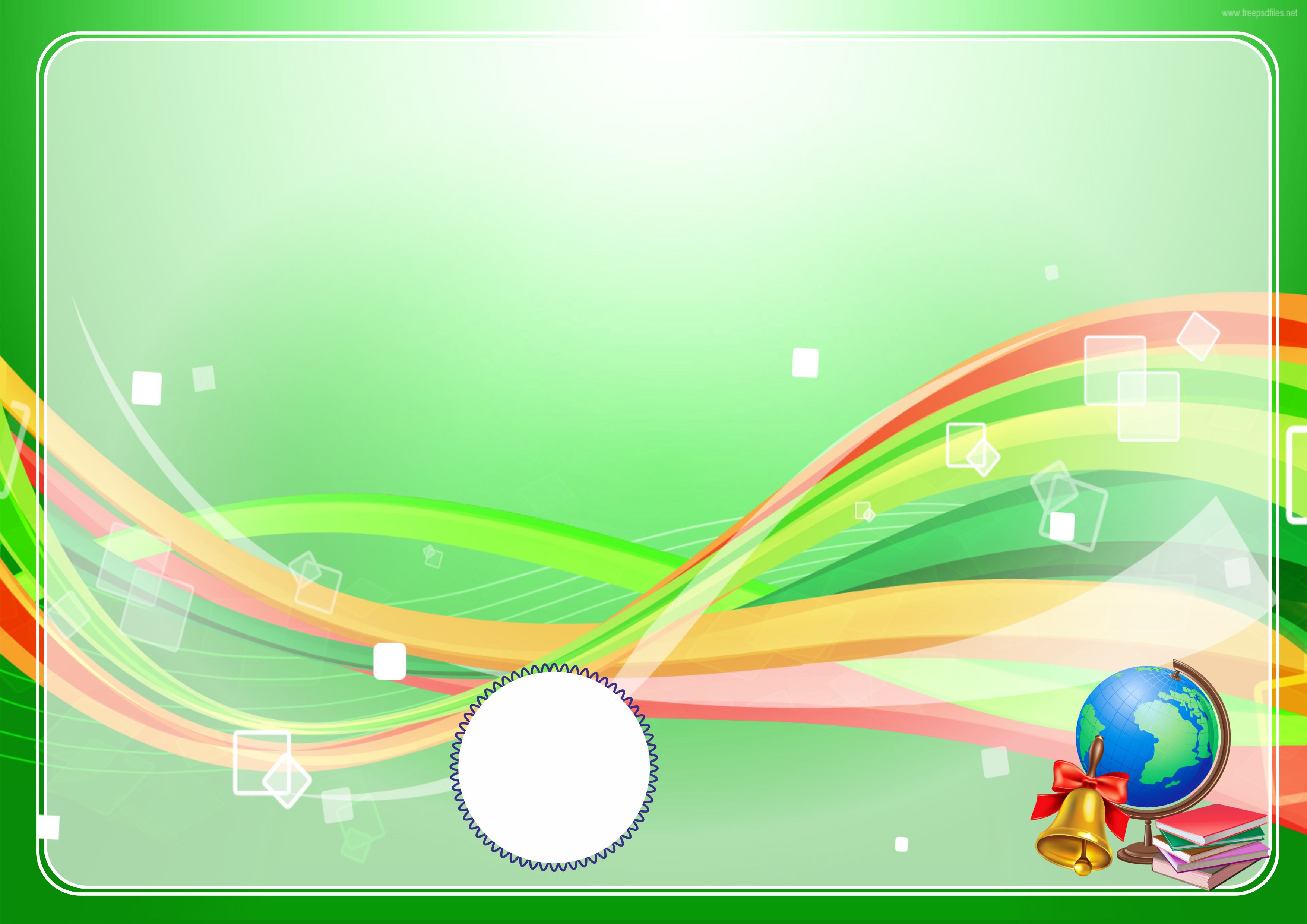 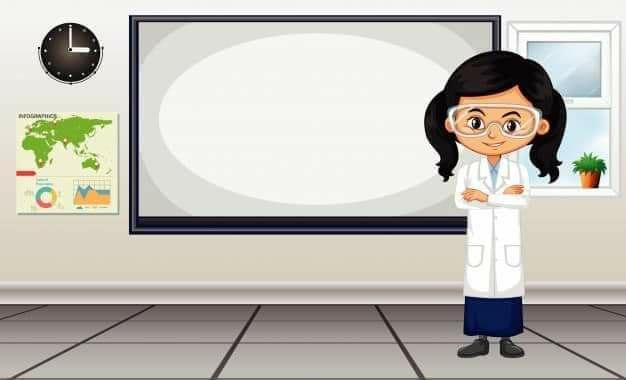 3
Ularni qanday
 qilib hal qilish mumkinligi haqida 
fikr yuriting.
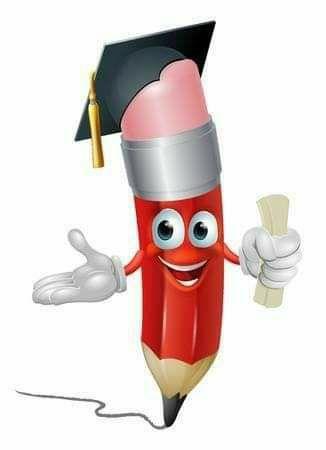 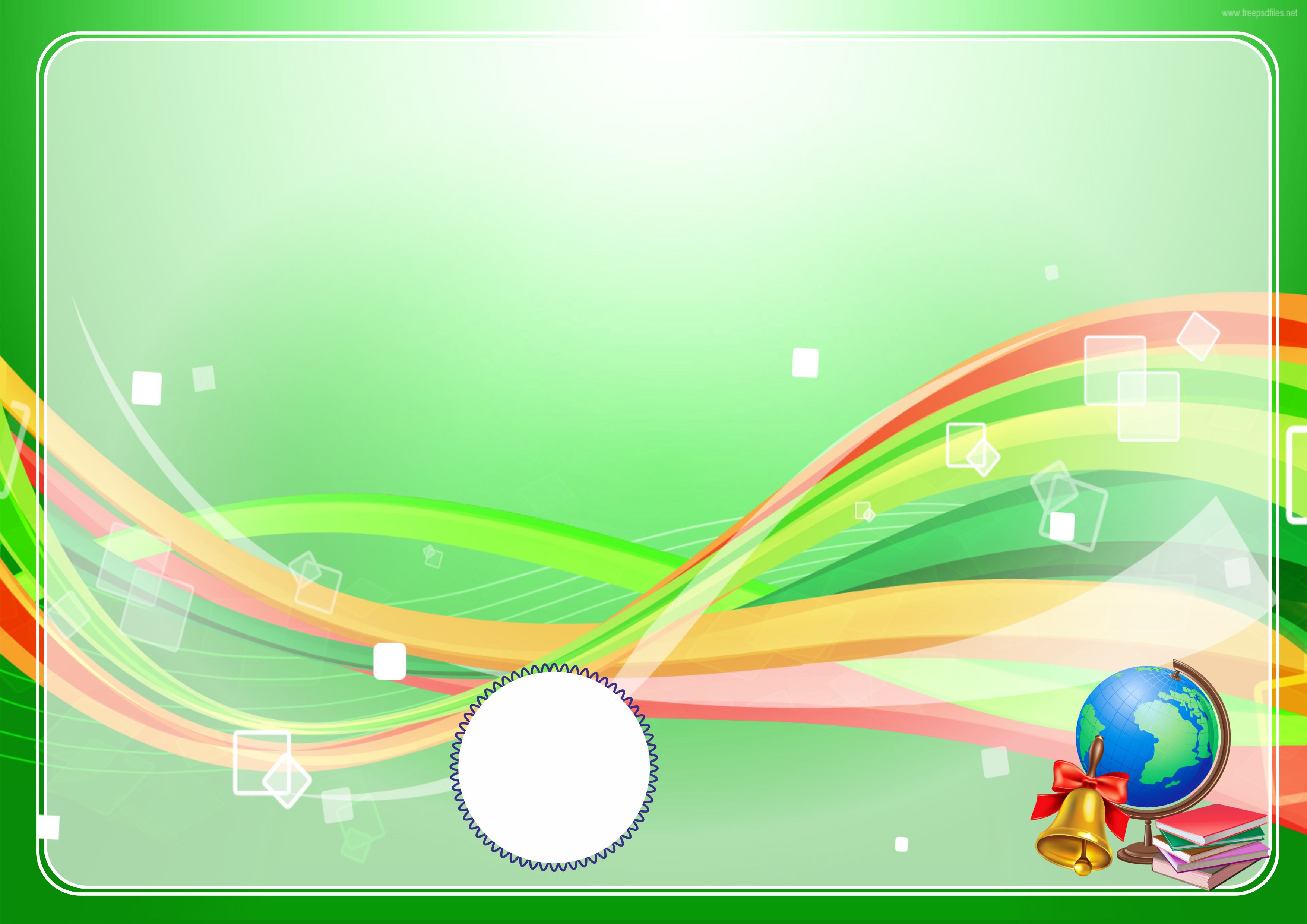 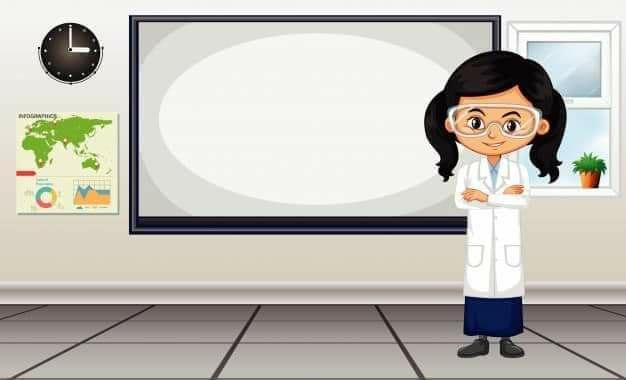 4
Yechim
 sifatida g‘oya 
taklif qiling.
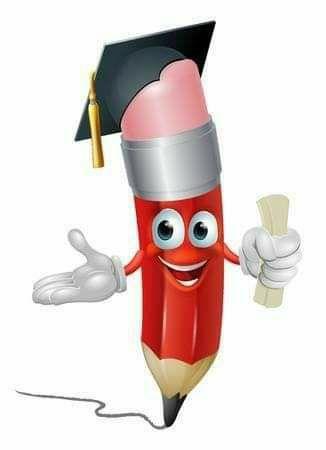 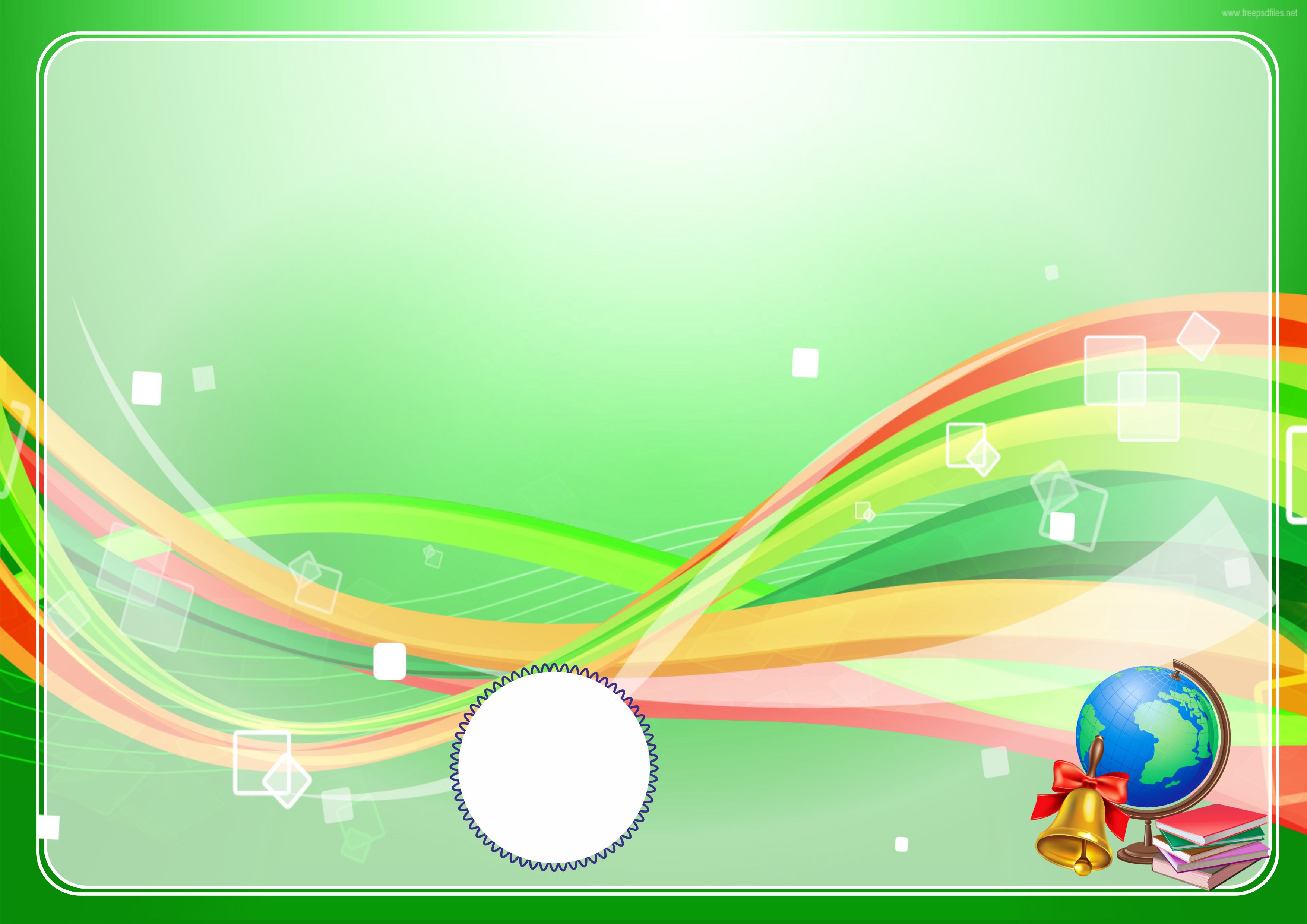 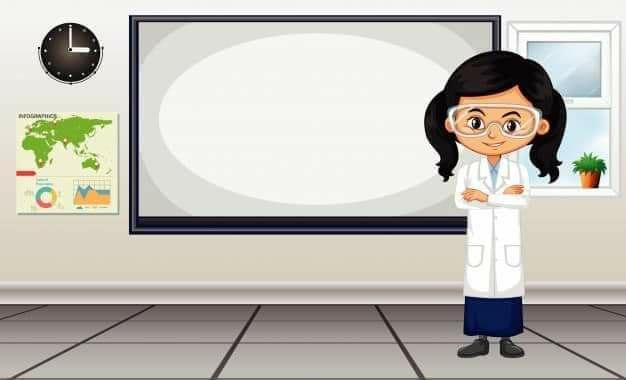 5
G‘oyangizga 
nom 
bering.
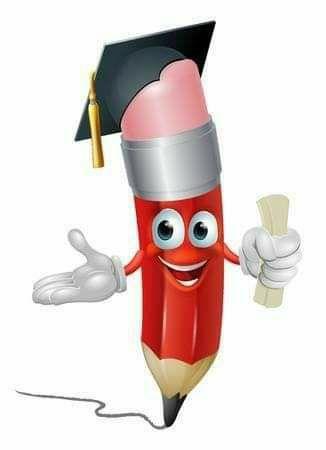 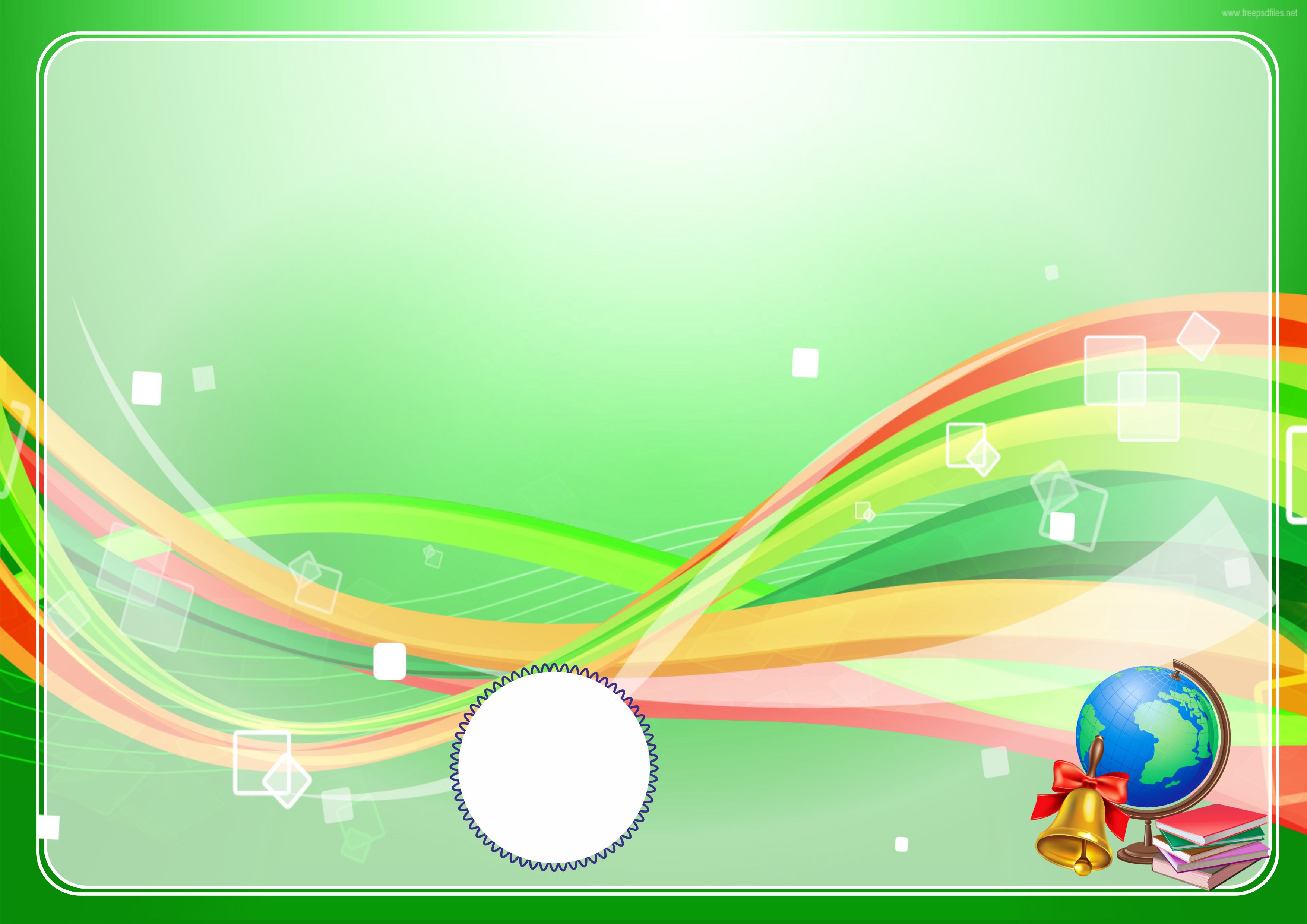 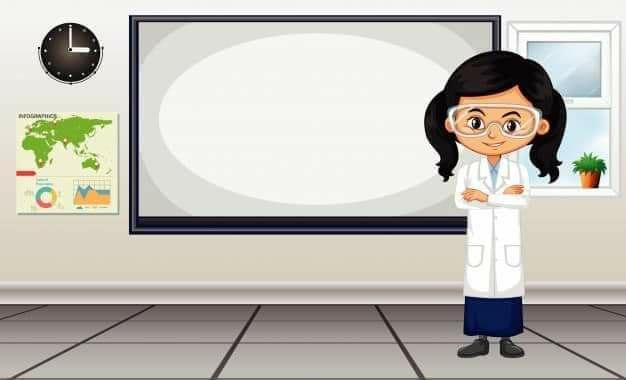 6
Guruh bilan birgalikda g‘oyani boshqalarga tushuntiring.
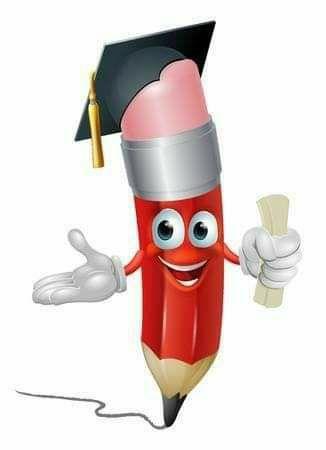 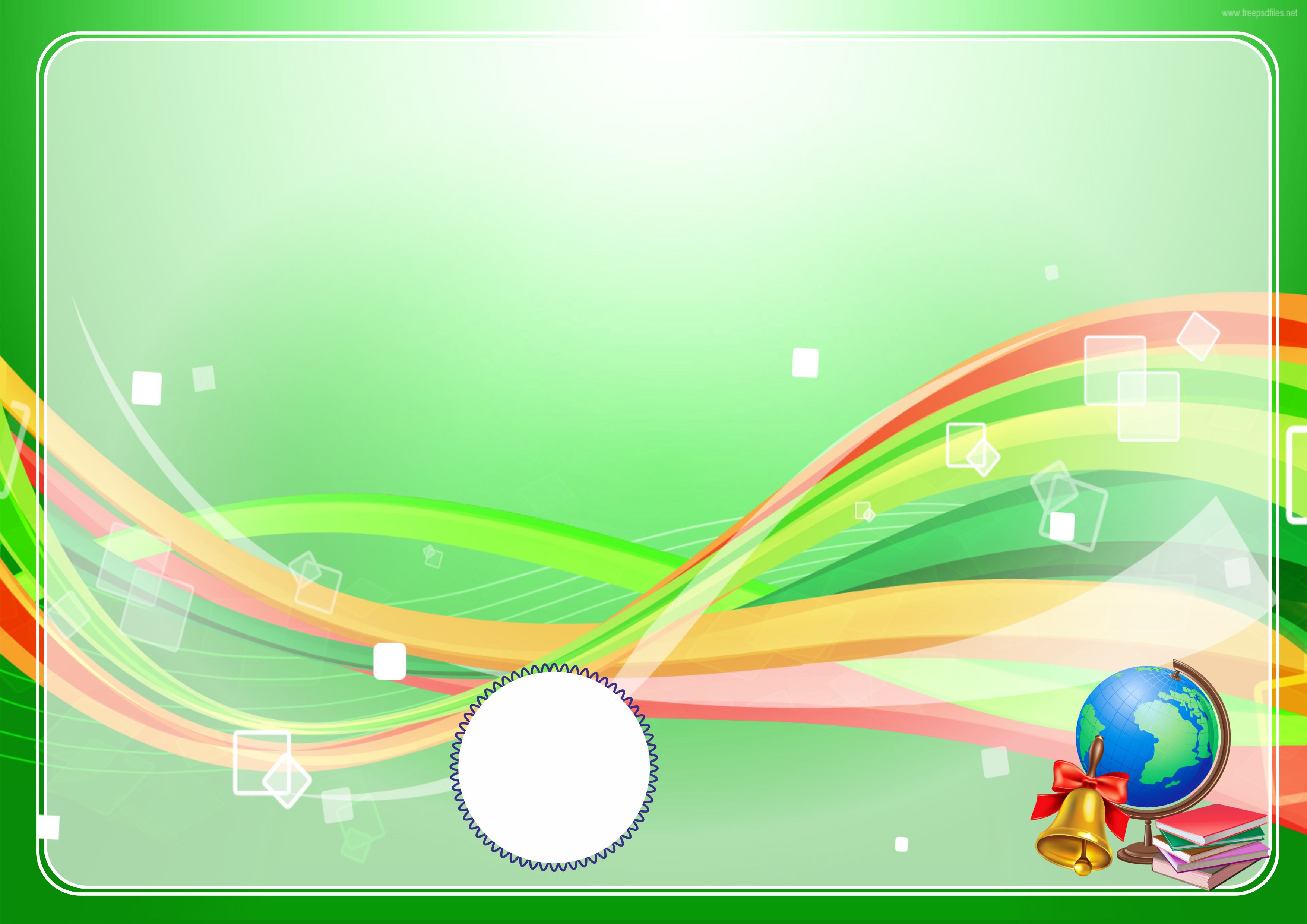 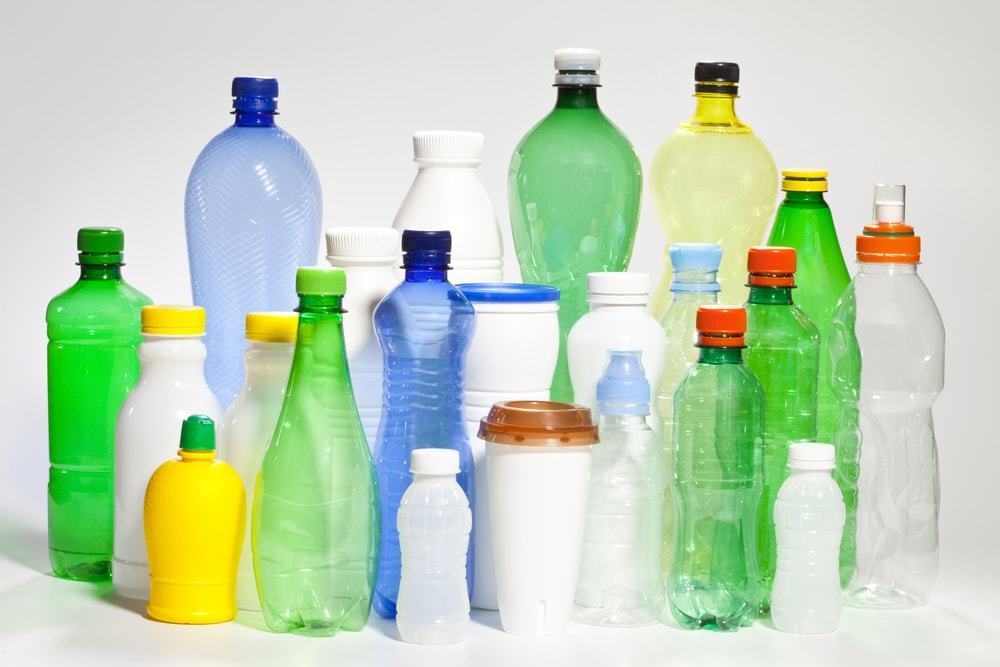 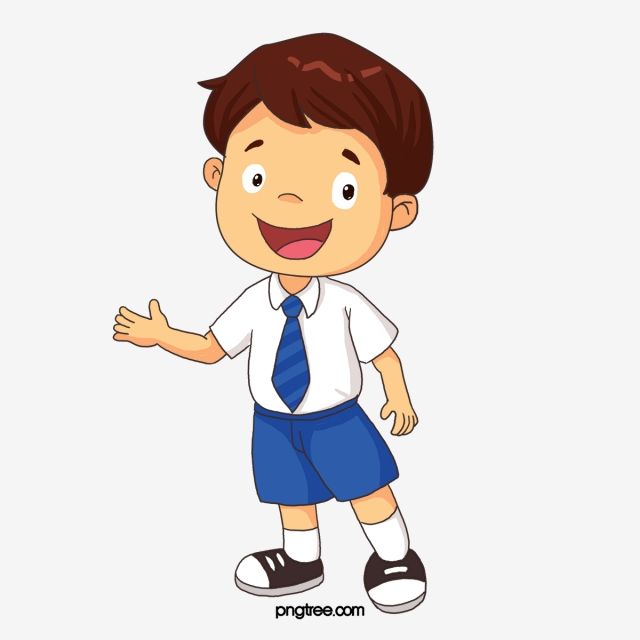 Shunday bo‘shagan  idishlaridan nimalar yasash mumkin? Buni bilishni xohlaysizmi? 
Rolikni tomosha qiling.
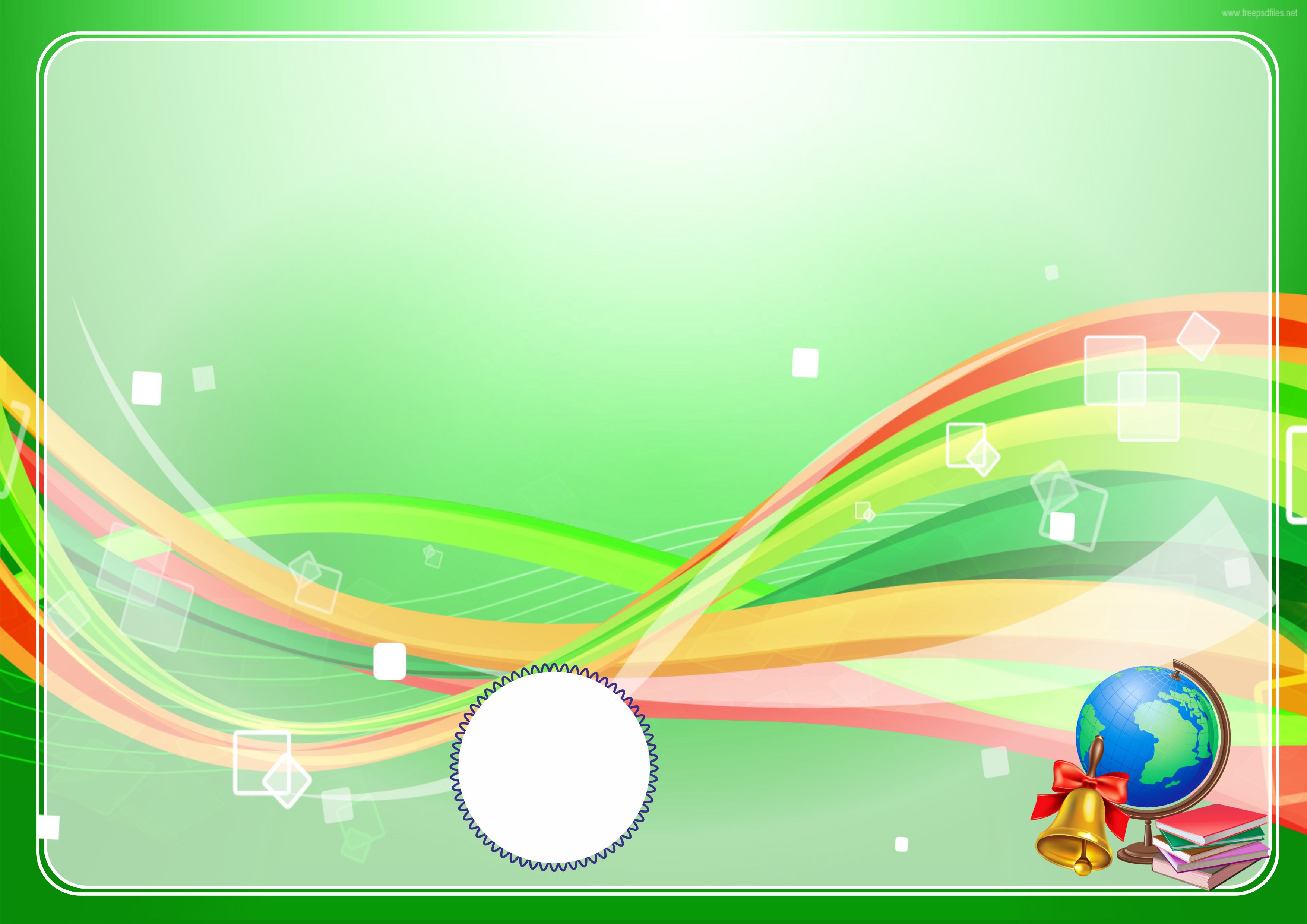 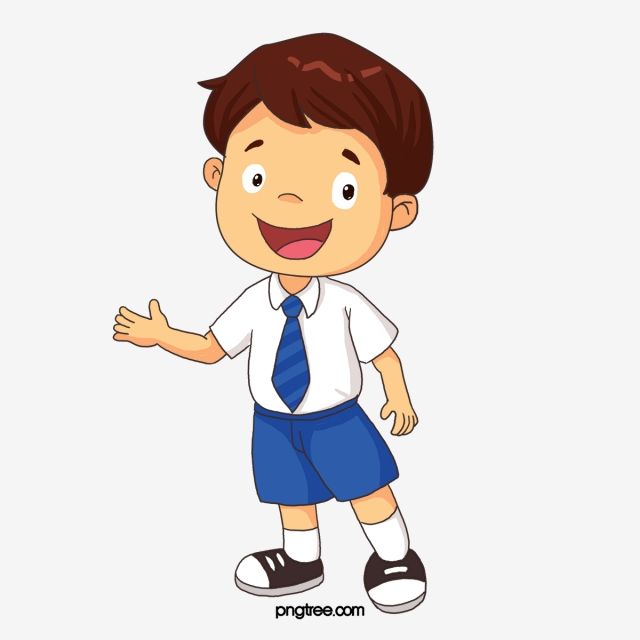 Bugungi dars haqida 
oila a’zolaringiz bilan suhbatlashing.
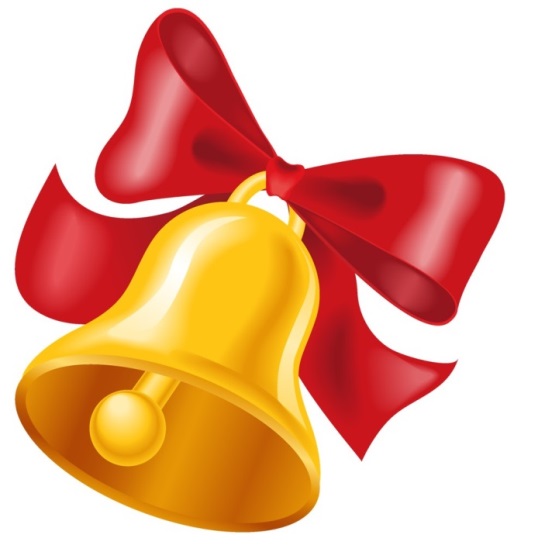